Pôsobenie sr. Veroniky Theresie Ráckovej, SSpS v  Južnom Sudáne
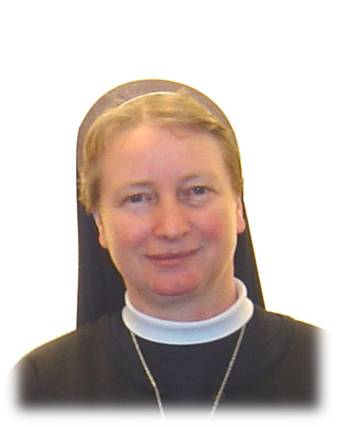 2010 - 2016
„Nemôžem opustiť Krista,
 ktorý trpí v tejto krajine.“
Mapa Južného Sudánu
Základné informácie o najmladšom štáte sveta
Toto nevie každý...
56%    populácie je pod 20 rokov          (2011)
50,6% žije pod hranicou chudoby         (2009)
69,97 detí z 1000 sa narodí mŕtvych      (2013)
105    detí z 1000 sa nedožije 5 rokov    (2010)
27%   populácie gramotných                (2009)
59      rokov – priemerná dĺžka života    (2011)
47% muži, 27% ženy - školská dochádzka
53 :1 pomer žiakov na učiteľa
Čo vlastní domácnosť (2011)
56%  topánky
50%  prikrývku
28%  rádio
19%  telefón
5%    TV
2%    auto
1%    PC
Občianska vojna
1955 – 1972
1983 – 2005
     Dôsledky: 2,5 mil. mŕtvych

9.7.2011 samostatný štát

December 2013 – August  2014
   nová občianska vojna – boje medzi kmeňmi
Dôsledky poslednej občianskej vojny   2013 - 2014
863 000 utečencov v okolitých krajinách 
    (53,4% detí)
2,3 mil. ľudí opustilo svoje domovy
   ( každý 5. obyvateľ)
50 – 100 tis. mŕtvych
každá tretia škola je zničená
15 – 16 tis. detských vojakov
viac ako 10 tis. detí registrovaných ako opustených, stratených
15. september 2010: Prvé SSpS v Yei sr. Merci –Ghana; sr. Veronika  Theresia – Slovensko; sr. Izabela - Indonézia
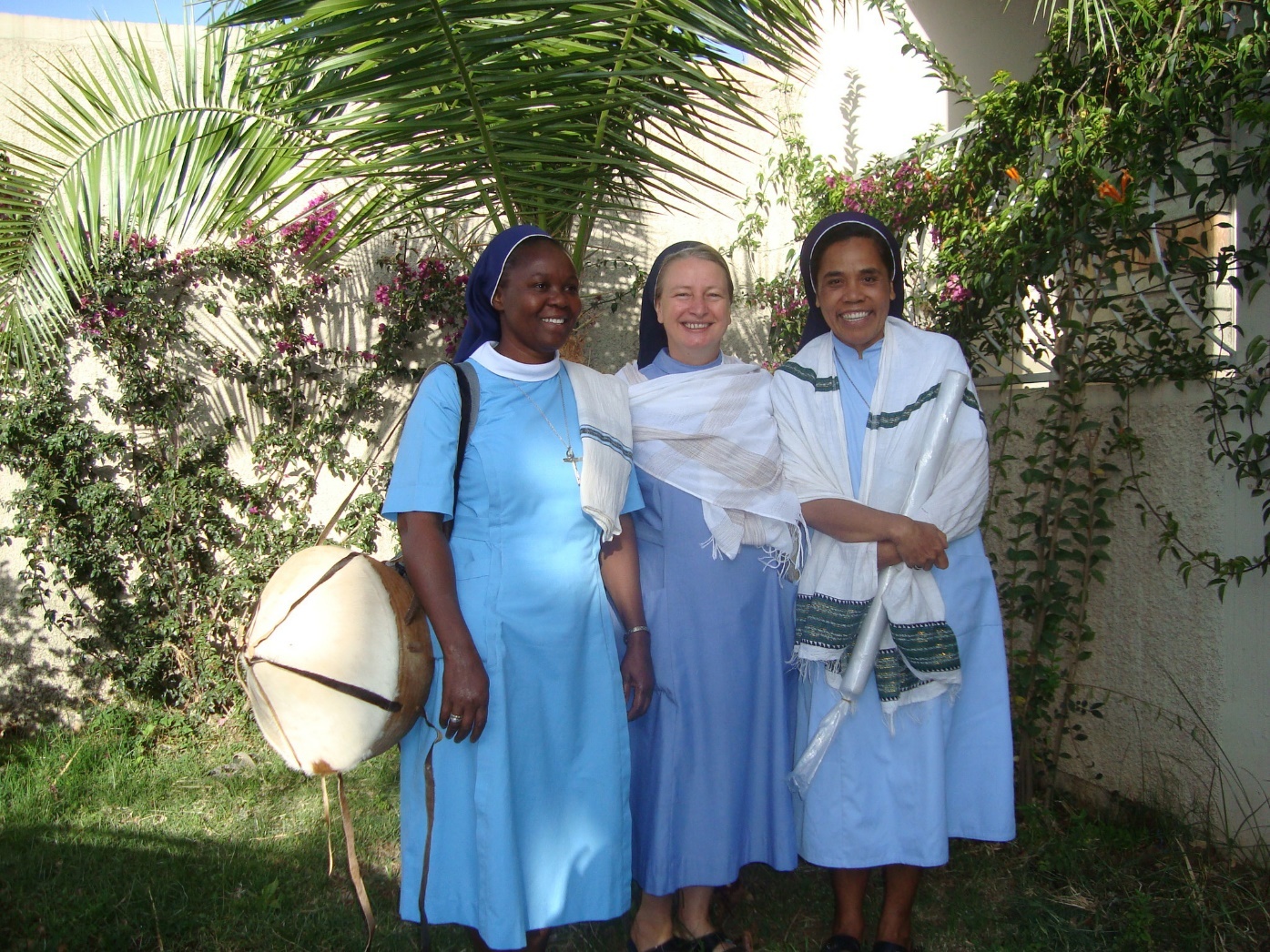 Práca s malomocnými
s
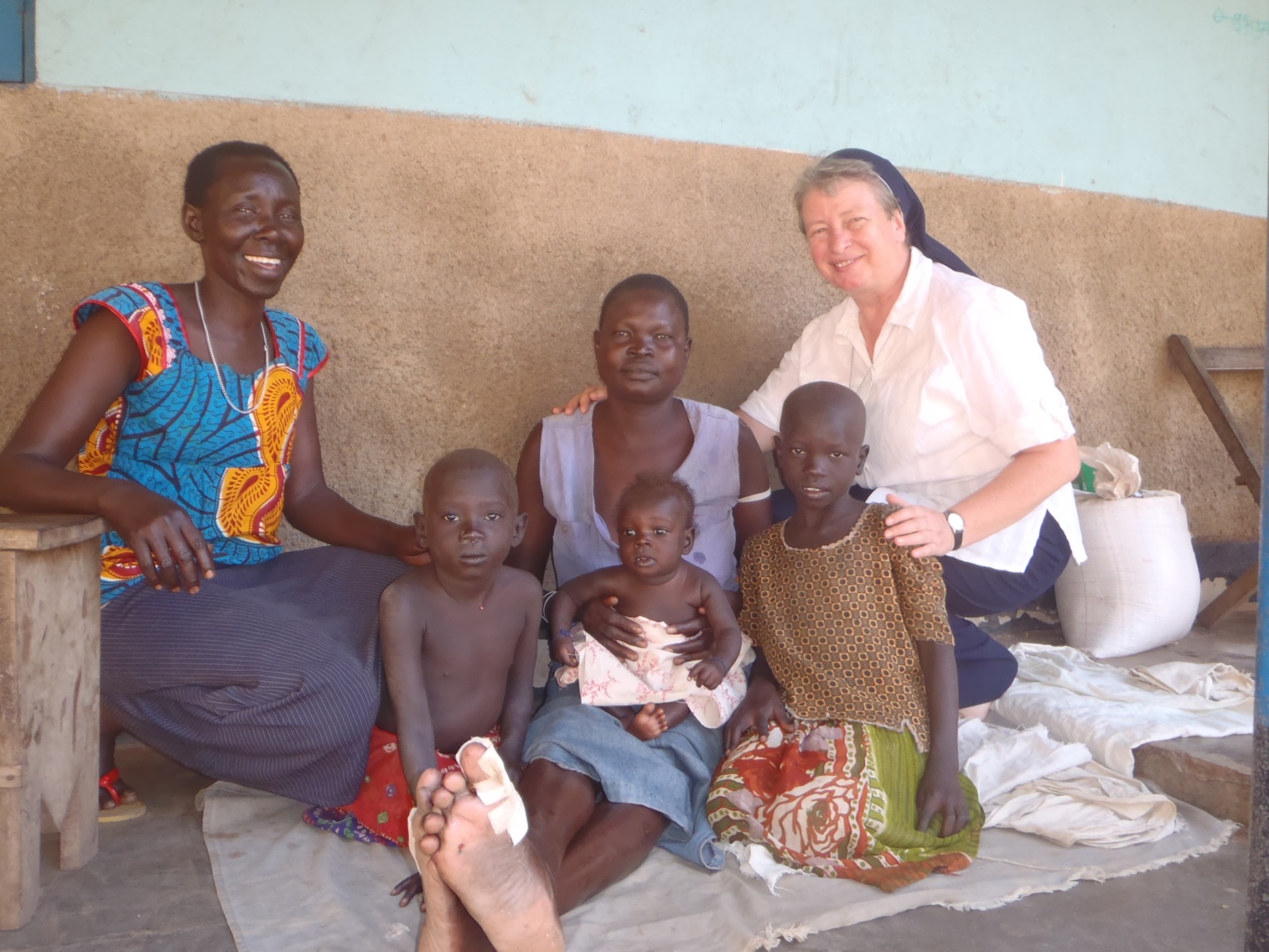 „Nemôžem opustiť Krista, ktorý trpí v tejto krajine. Zomriem v Južnom Sudáne pri ľuďoch, ktorí nás tak veľmi potrebujú.“
S dospievajúcimi ženami
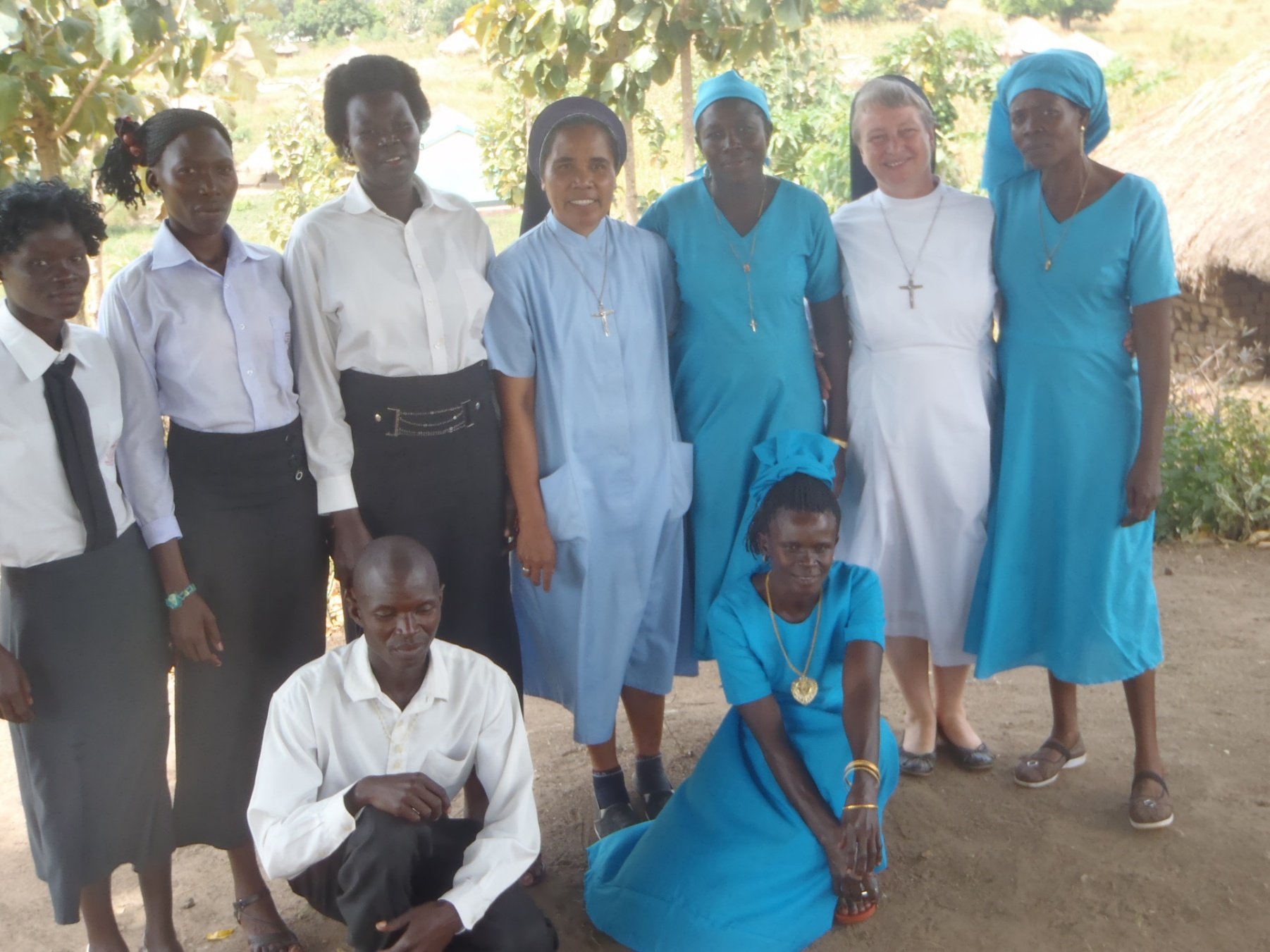 „Pre mňa nie je nič krajšie na svete než byť misionárkou - Služobnicou Ducha Svätého.“
Sestry pracovali aj v pastorácii s deťmi, rodinami a mládežou.
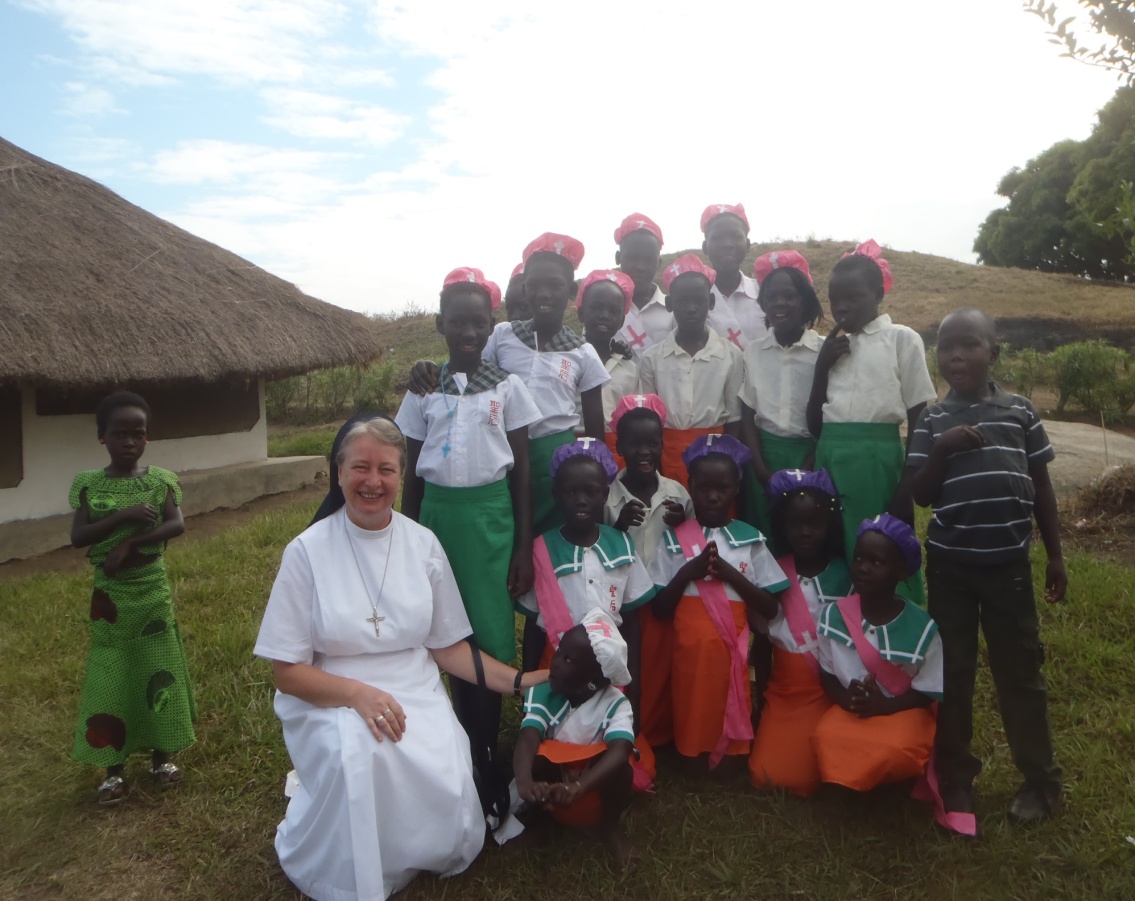 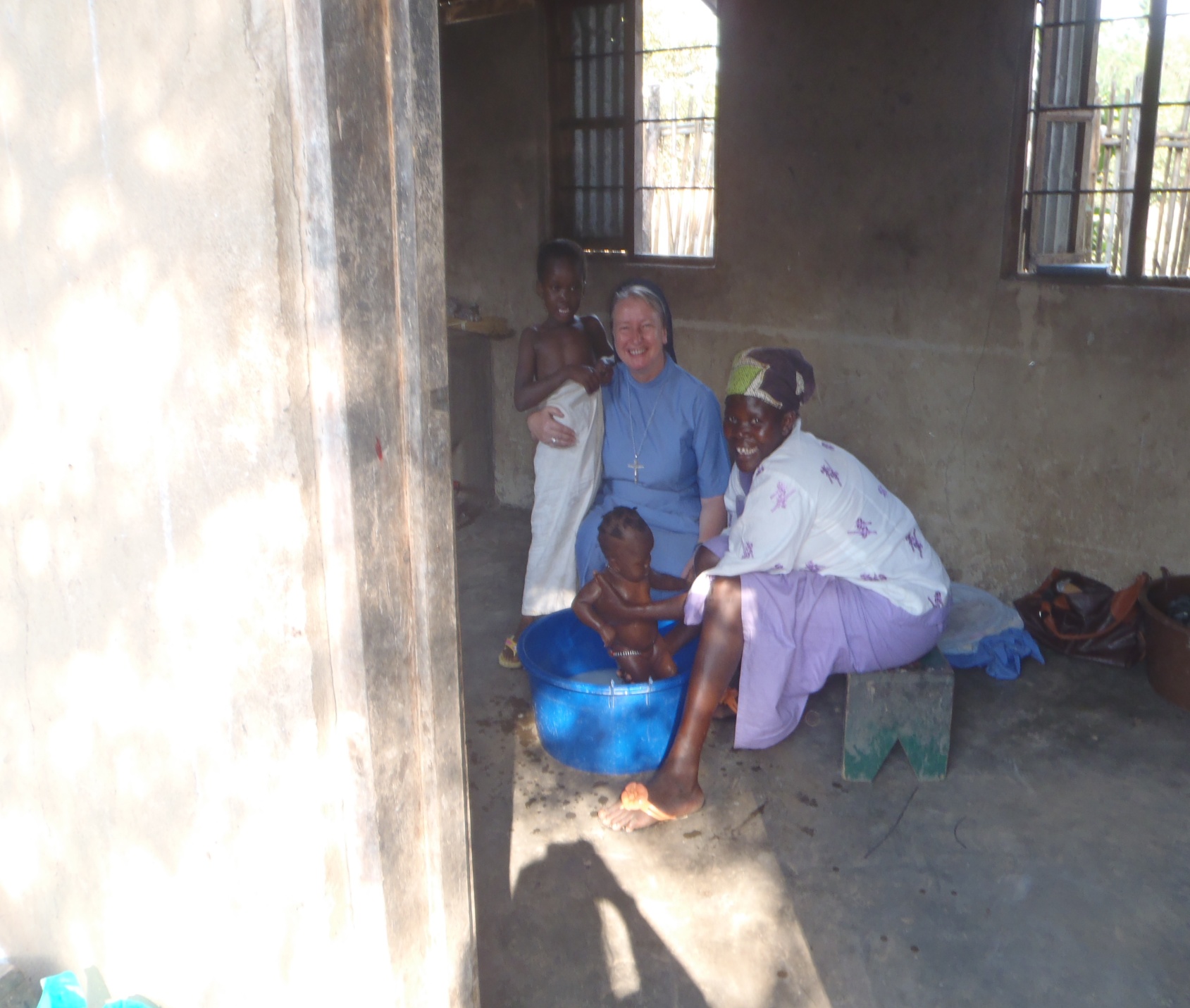 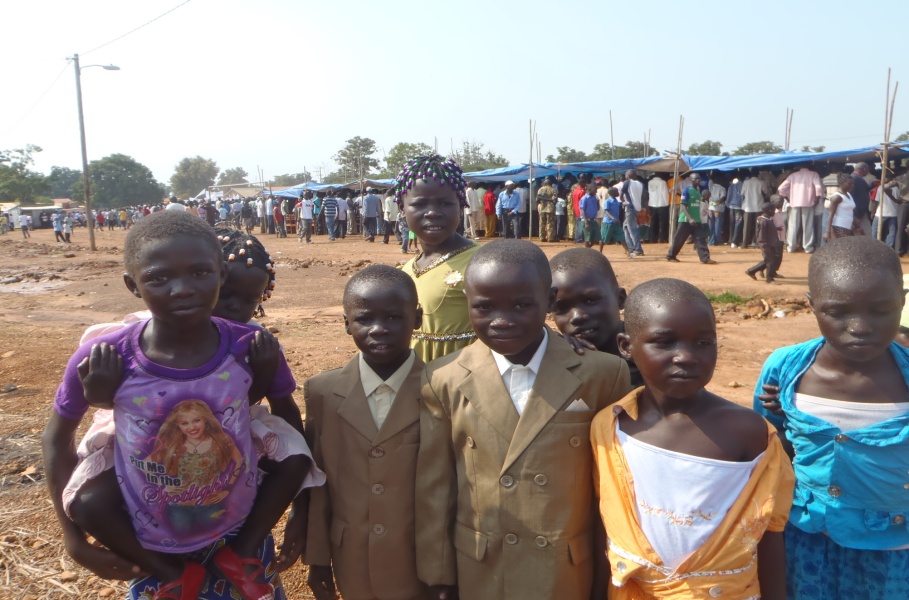 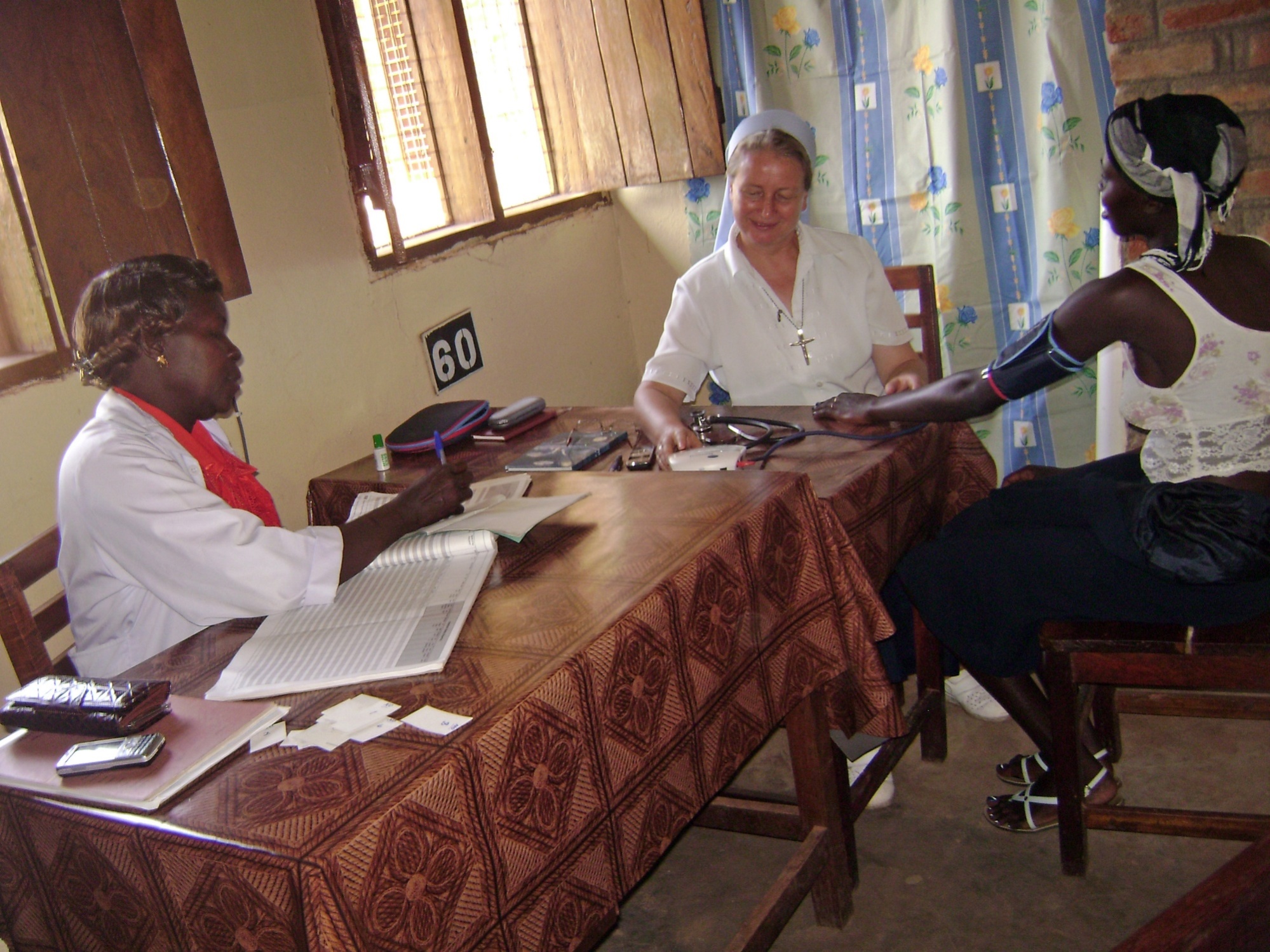 Zrekonštruovali Zdravotné stredisko sv. Bakhity. Zakúpili zariadenia na otvorenie detského, ženského, mužského, infekčného a psychiatrického oddelenia.
ZDRAVOTNÉ STREDISKO:
všeobecná ambulancia
hospitalizovaní pacienti
pacienti chorí na lepru, AIDS
starostlivosť o mentálne chorých a epileptikov
pôrodnica, laboratórium, lekáreň, ultrazvuk
78 lôžok, 38 825 pacientov za rok 2015
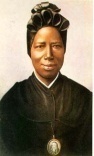 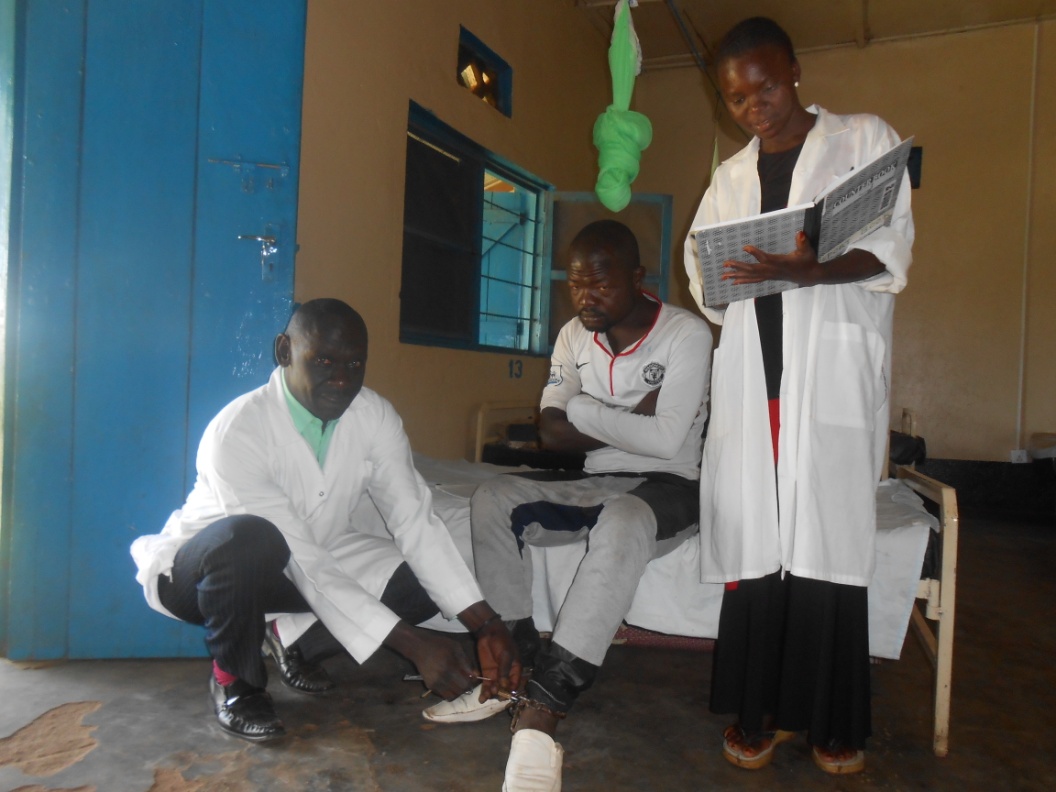 Sv. Bakhita: patrónka zdrav. centra
Psychiatrické oddelenie
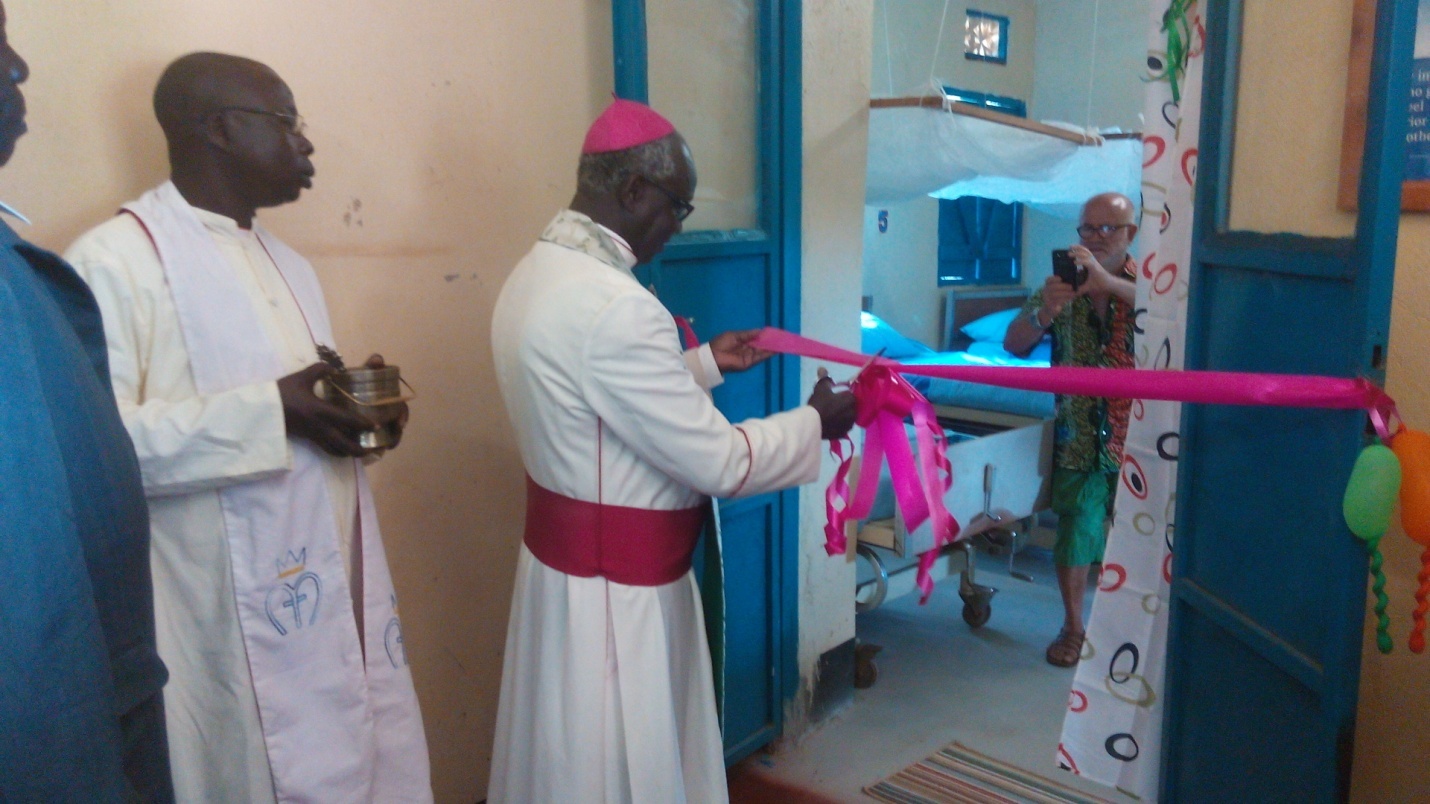 Biskup Tombe otvára novú pôrodnú sálu
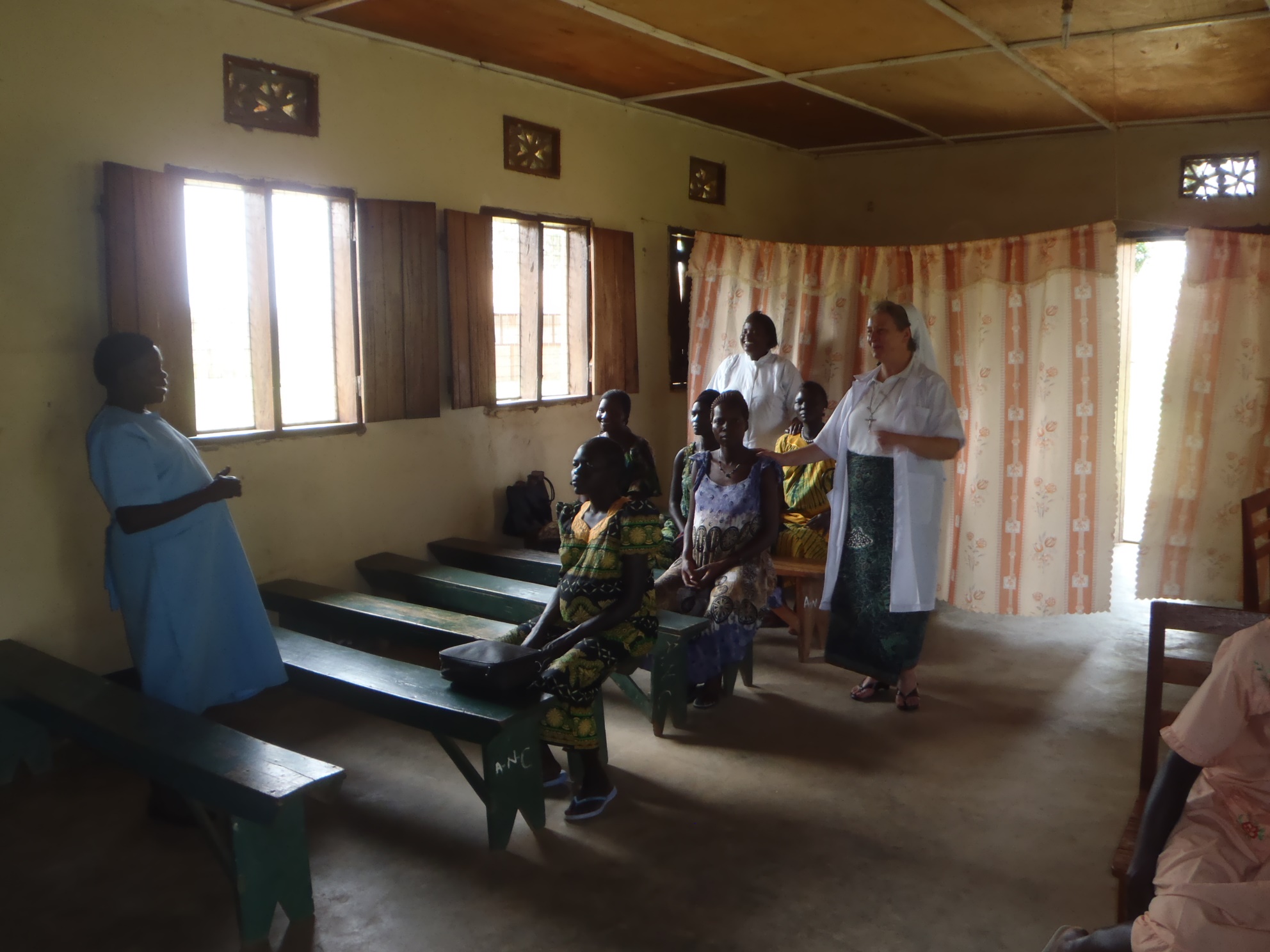 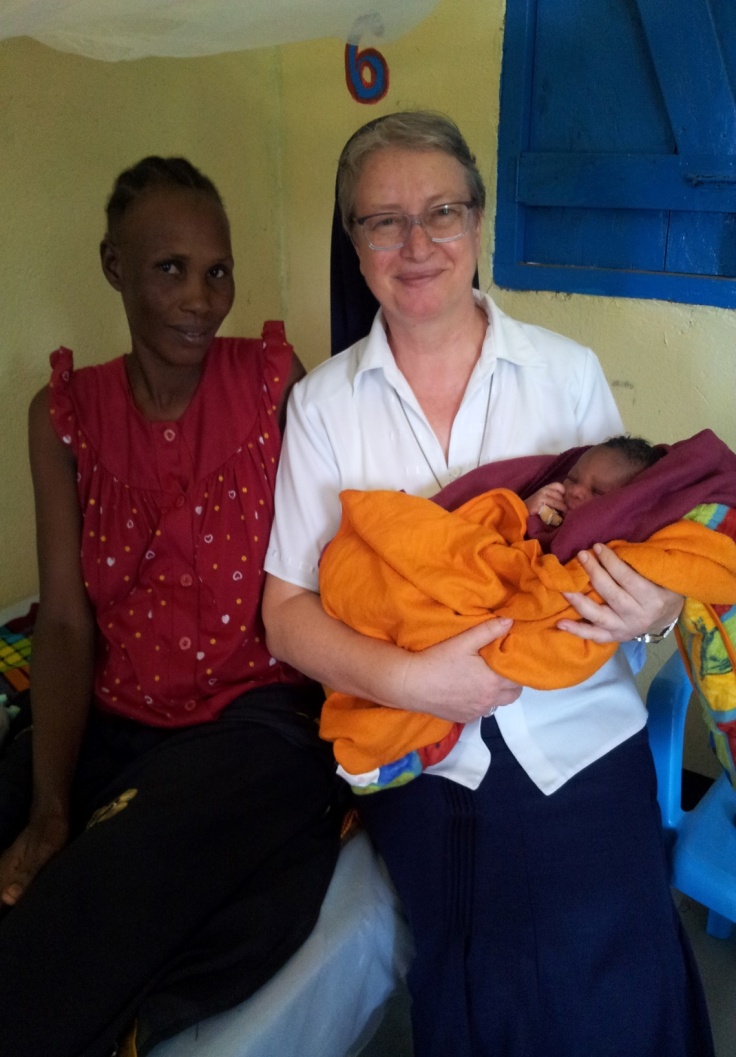 S tehotnými ženami
Prvé dieťa narodené                    v novootvorenej pôrodnici: malá Veronika s mamkou
1988 – Ghana,
Udelenie pamätnej medaily od ministra zdravotníctva ako najlepšia lekárka v Afrike
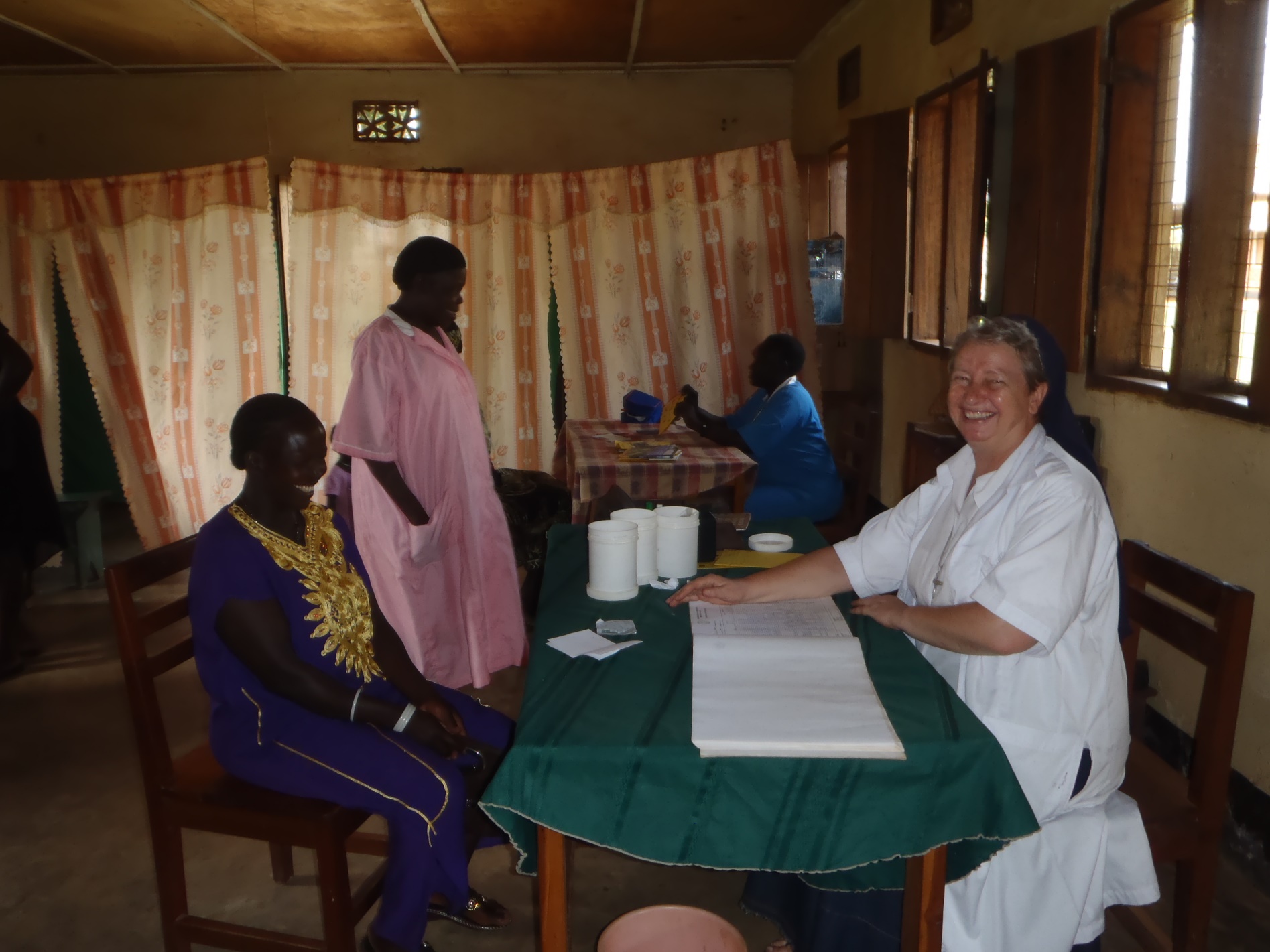 riaditeľka a lekárka 
v Centre sv. Bakhity
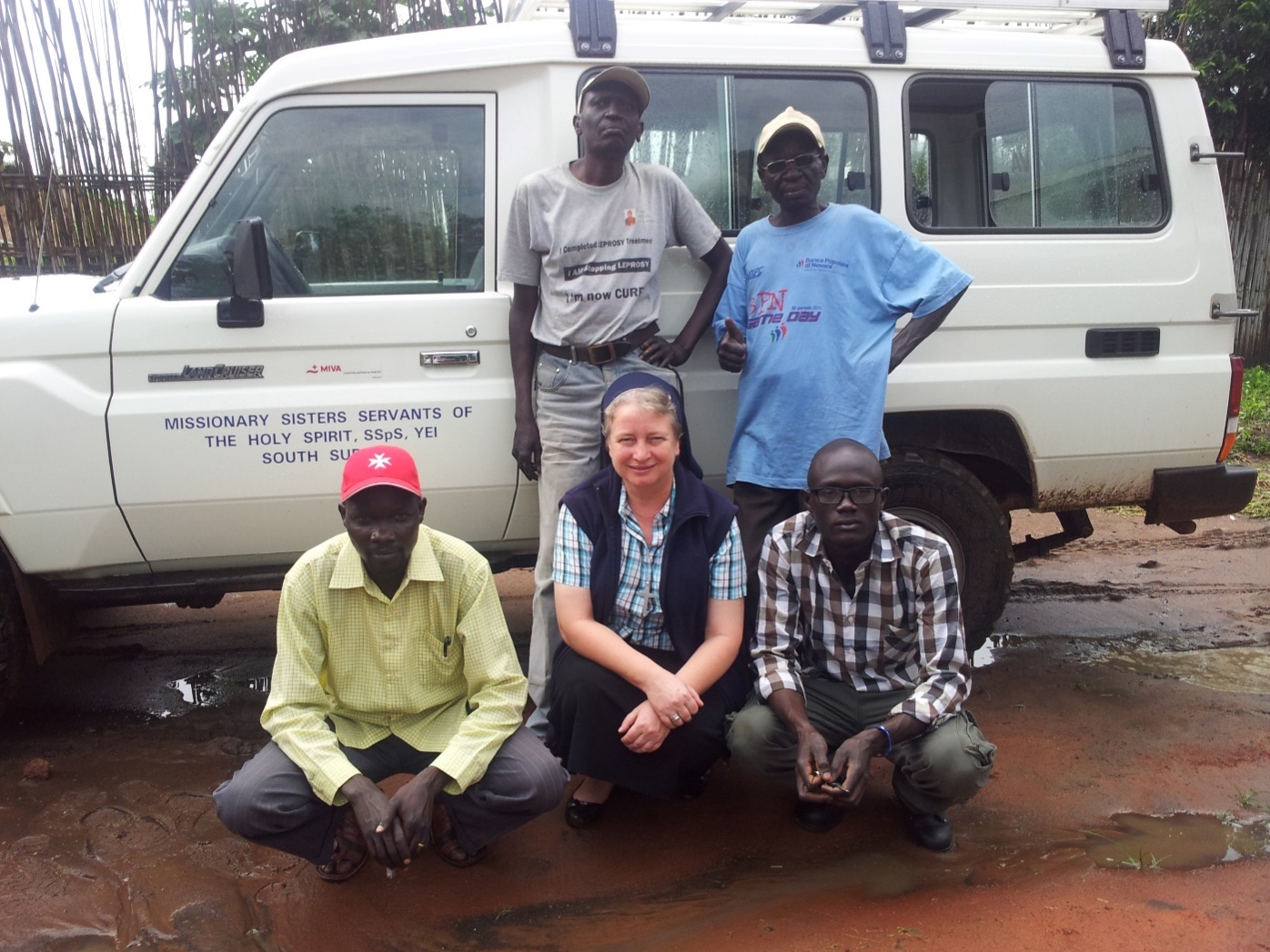 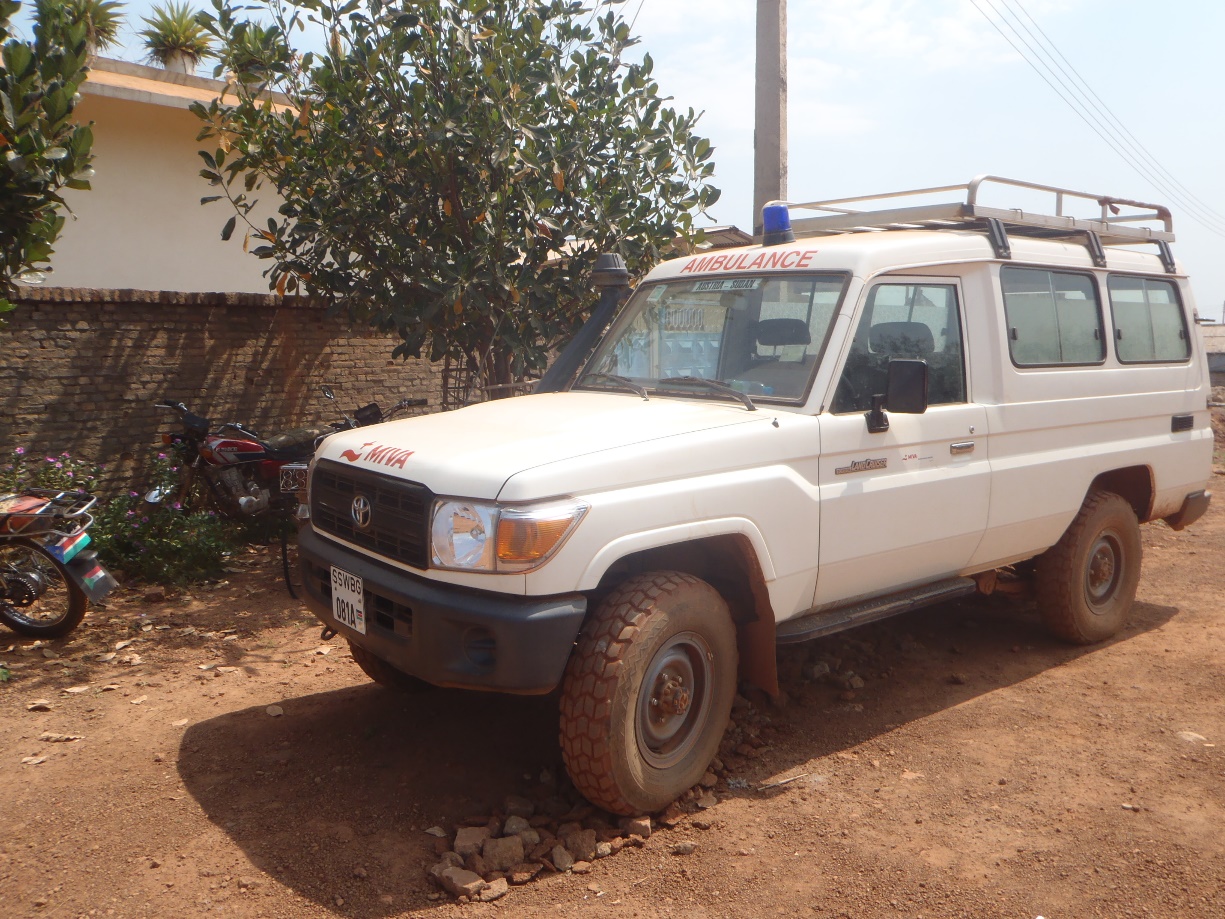 Získala od darcov dve autá –jedno pre komunitu 
a druhé ako sanitku pre Zdravotnícke stredisko sv. Bakhity
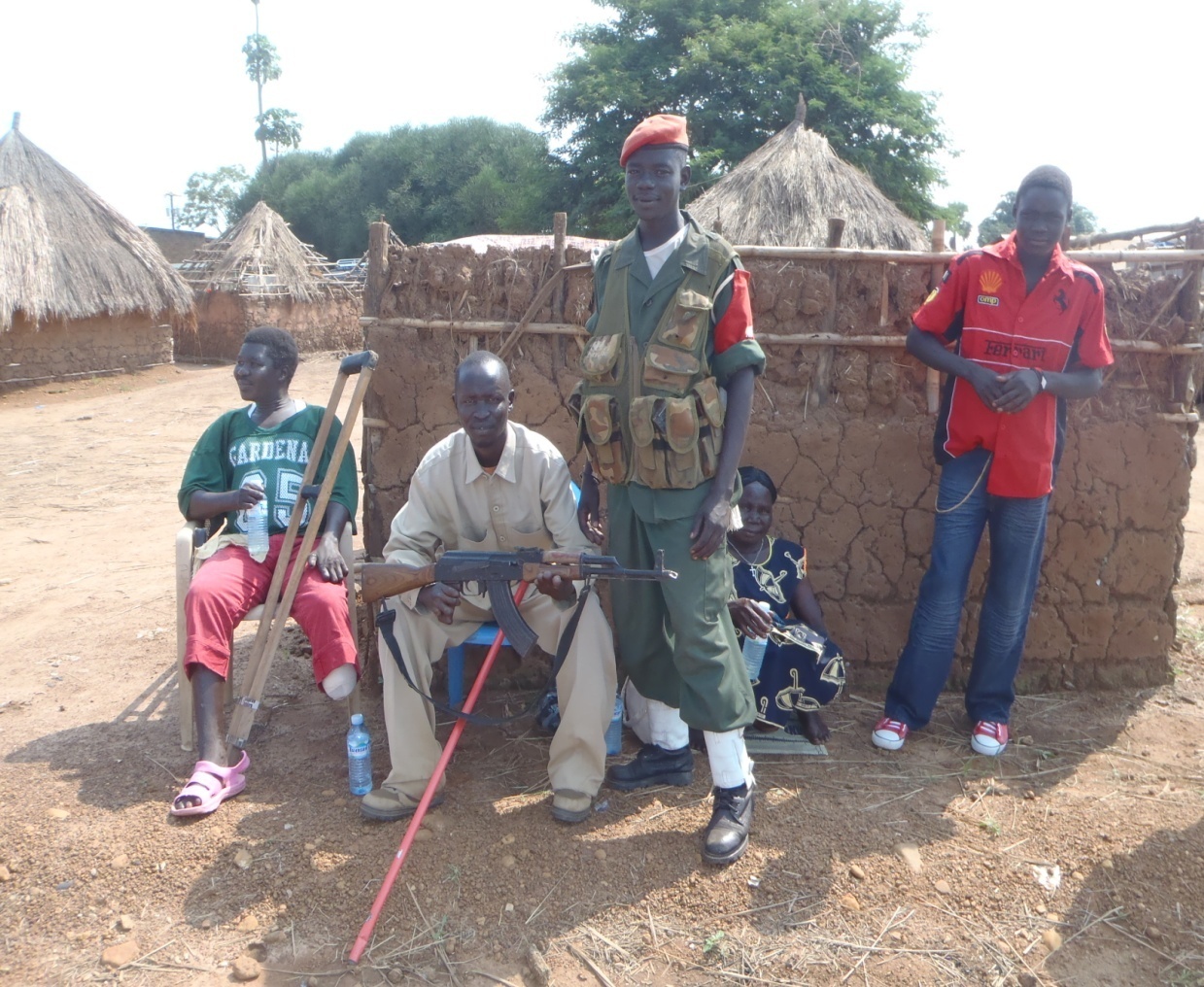 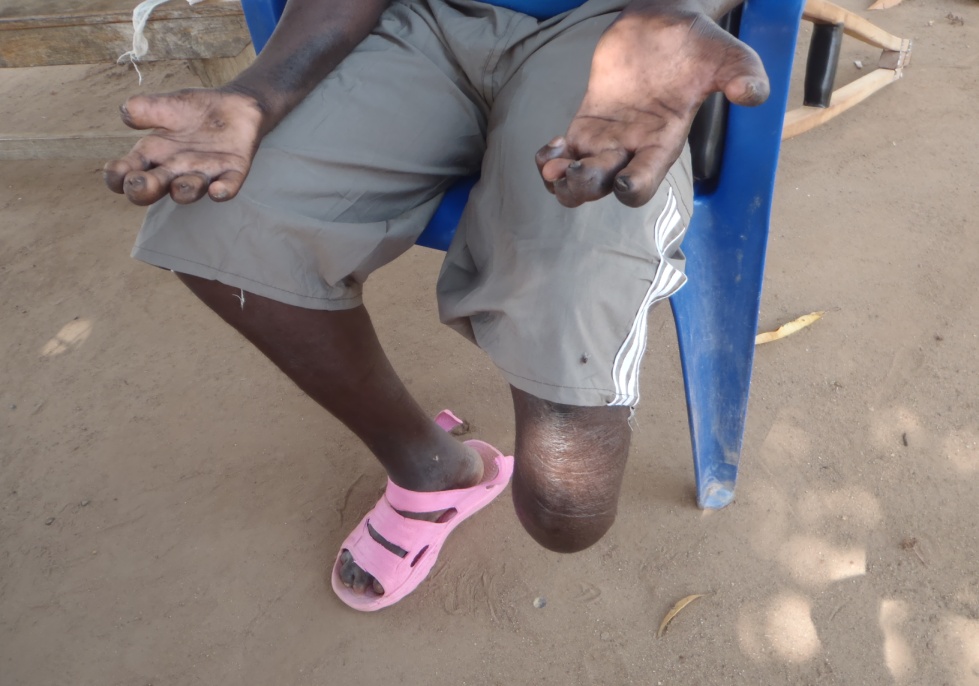 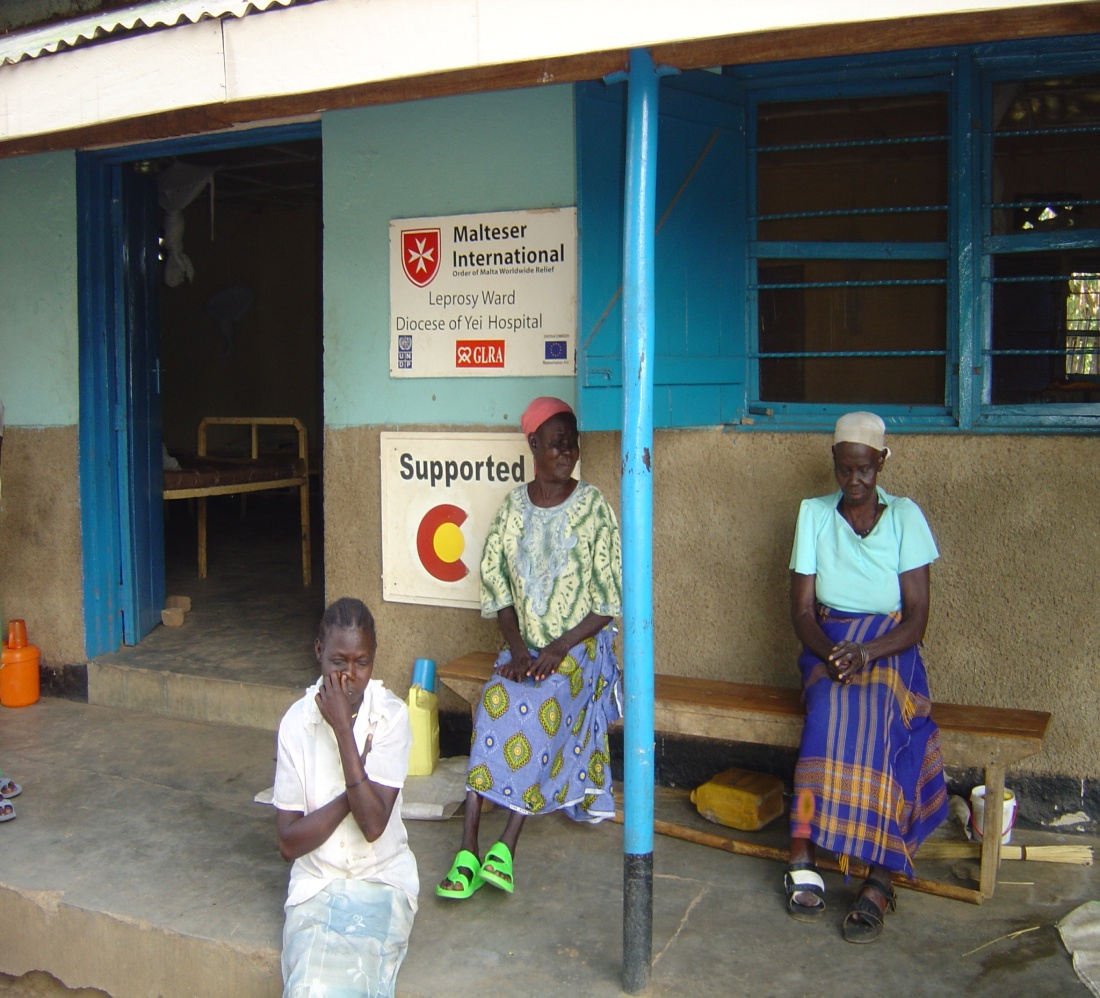 „Ešte nikdy som sa v živote nestretla 
s ľuďmi, ktorí by tak hrozne trpeli 
po všetkých stránkach.“
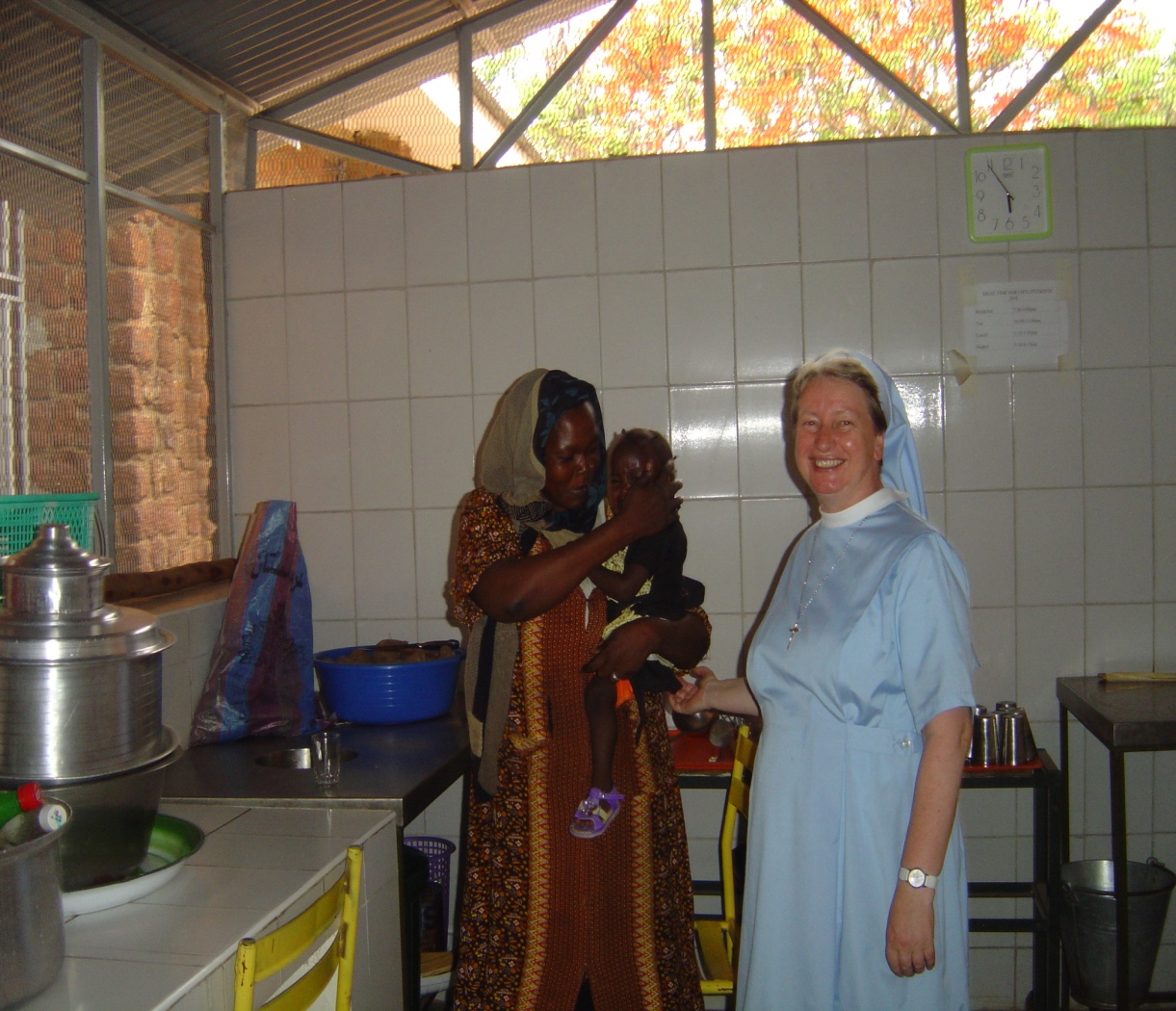 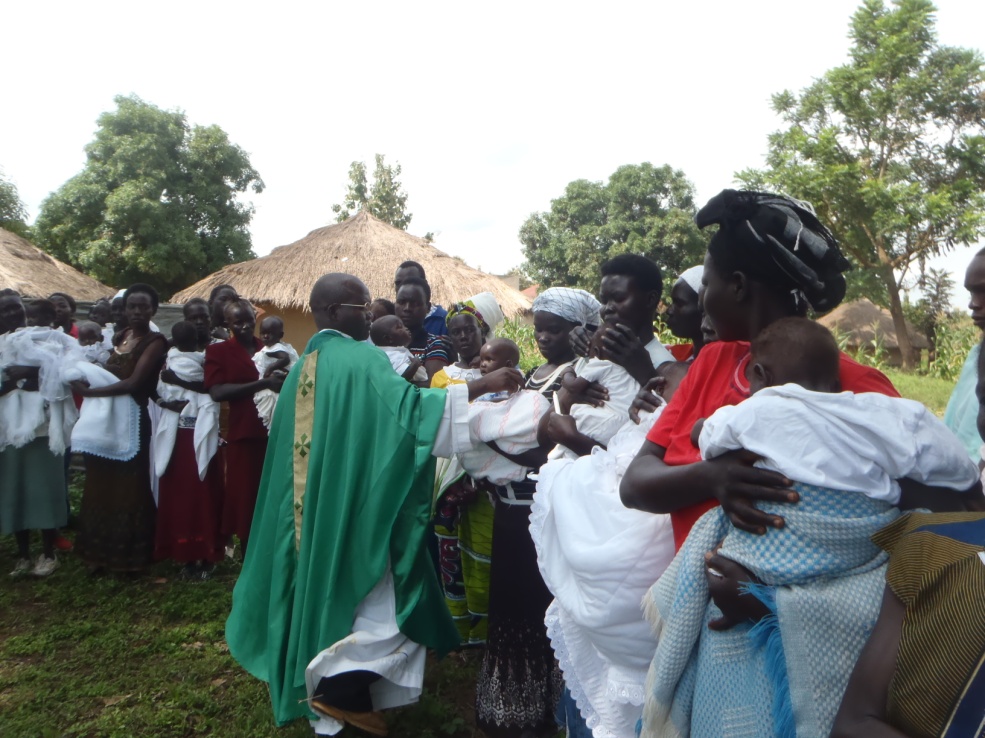 „Obdivujem ich, že sú silní a nevzdávajú to. Som presvedčená, že Boh ich nesmierne miluje a nás – misionárky a misionárov - ku nim posiela, aby mohli pocítiť túto Jeho lásku.“
Povolaná do večnosti, 20. máj 2016
„Zomrela pri napĺňaní svojho zmyslu života - pomáhať najslabším, najchudobnejším a chorým v službe Bohu.“ 
                                                       prezident Andrej Kiska
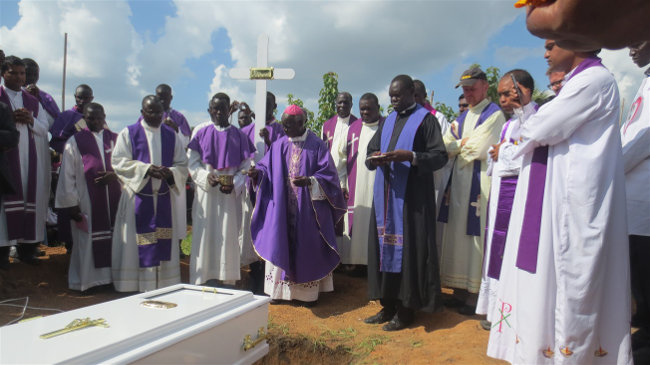 Pohreb v Yei, 27. máj 2016
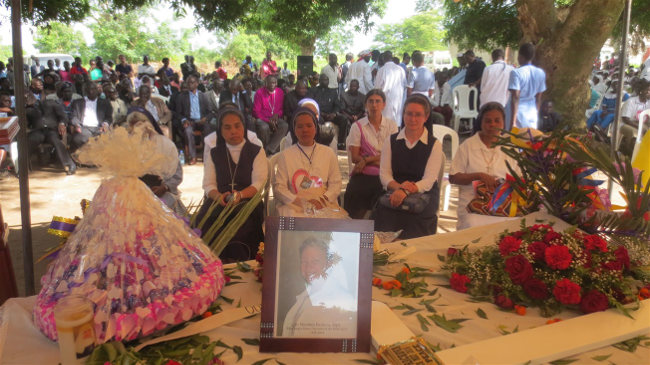 Ďakujem za pozornosť
Niektoré Zdroje:
http://www.theguardian.com/global-development/datablog/2012/jul/09/south-sudan-in-numbers-key-statistics
http://reliefweb.int/report/south-sudan/2016-south-sudan-humanitarian-needs-overview